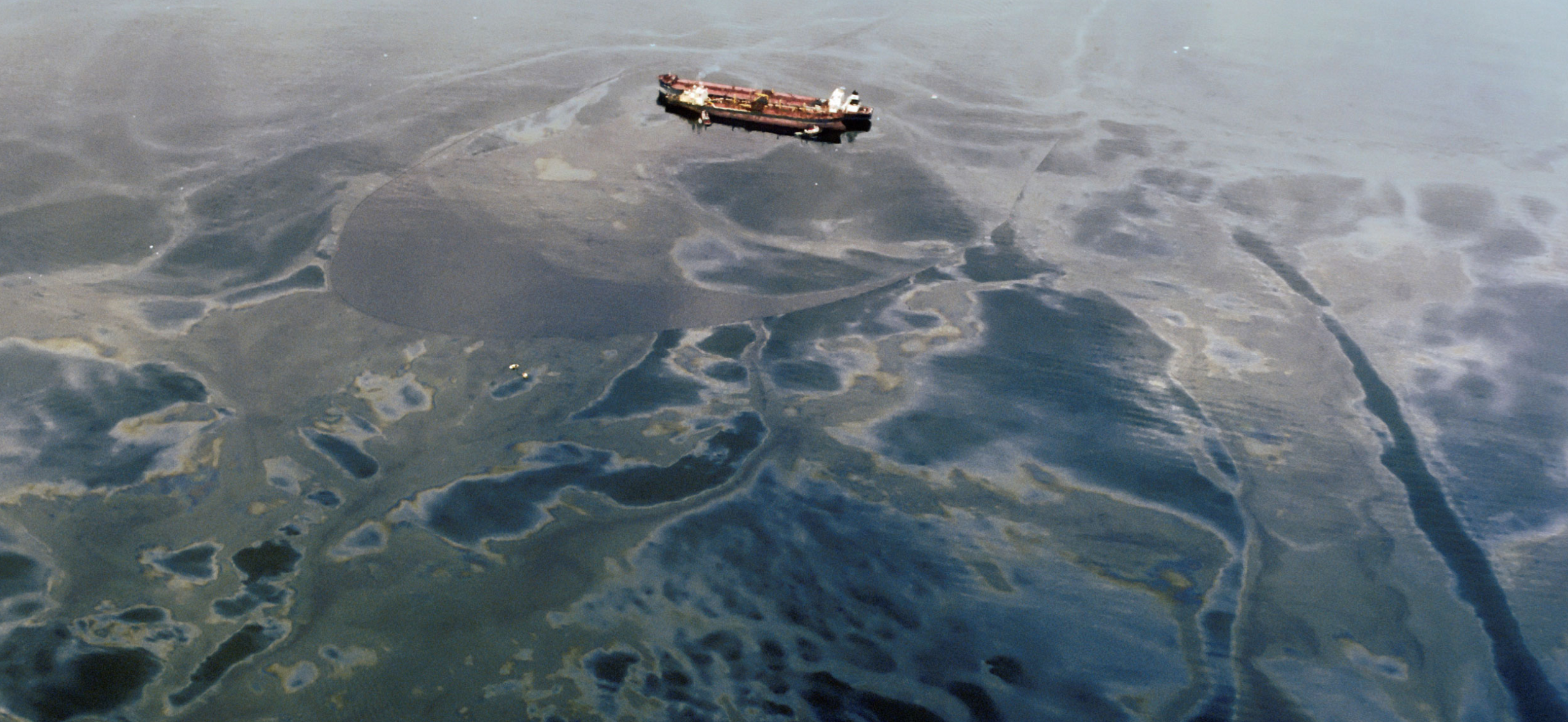 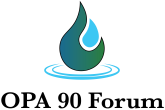 OPA 90 Forum Introduction
Douglas Martin	
May 4, 2023		
MLA Salvage Committee (NY)
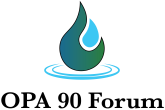 History
Founded in 2021, membership is open to any entity or individual concerned with preparedness, prevention, and response pursuant to OPA 90.
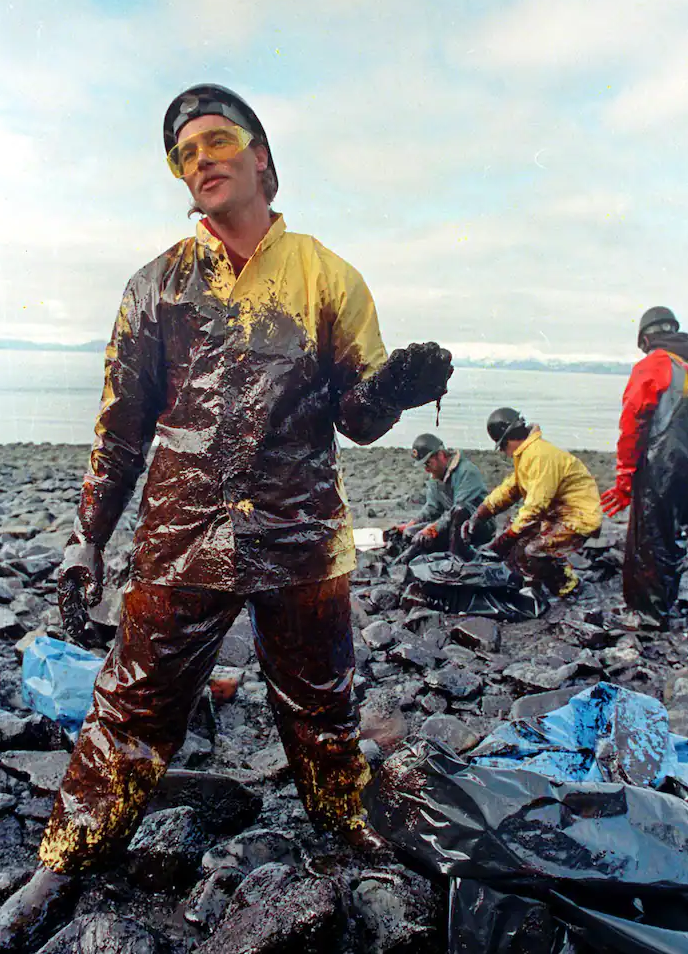 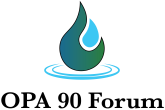 Our Vision

The vision of the OPA 90 Forum is to preserve and enhance the intent of the Oil Pollution Act of 1990
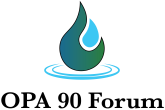 Our Mission

Provide a forum for those concerned with OPA 90 preparedness, prevention, and response to identify issues, with the goal of reducing the number and severity of incidents and increasing the effectiveness of response.  The Forum, as a nonprofit corporation, shall, in furtherance of this mission, have the following objectives:

 Provide a forum for the robust exchange of concerns and ideas regarding pollution preparedness, prevention, and response under OPA 90 and related federal, state and local laws;
 Represent and serve as spokesperson for the environmental services, pollution prevention and preparedness industries, and other response interests, throughout the U. S. and its possessions;
 Provide and stimulate an authoritative and organized research, education and information exchange with the interests of the Forum and others, including governmental bodies and concerned organizations; and
 Liaise, as appropriate, with governmental agencies as well as allied trade and professional associations within the U. S. in other countries.
What We Are Doing
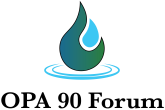 Establishing Government and Organization Quality Partnerships

Providing and facilitating Government and Industry interfaces 
Cybersecurity (see our website for initial session)
Salvage and Marine Firefighting – Geographic Specific Annex verification clarification.

Committed to pursuing the best OPA90 environmental and safety practices for a threat involving marine and transportation industries.

Connecticut Maritime Association Panel 2023
Coming Soon- Outreach Programs
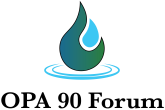 Training and Education  
Emergency Response Incident Command Critical Thinking
Prevention and Safety
Science and technology advancements

Cybersecurity
Understanding Cyber Risk
Prevention and Safety
Part 2 Webinar (see our website for Part 1)

Impediments to Response
Responder Immunity and Responder Liability
The past, present and future objectives.

Technical Programs/ Review
Pollution Prevention
Response Techniques and Equipment
Arctic and Cold Climates
Knowledge and Data Sharing
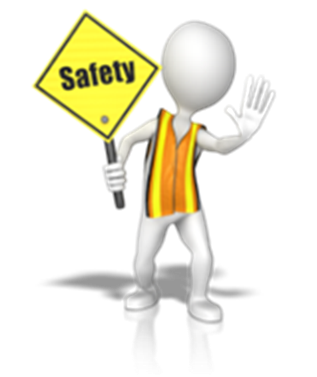 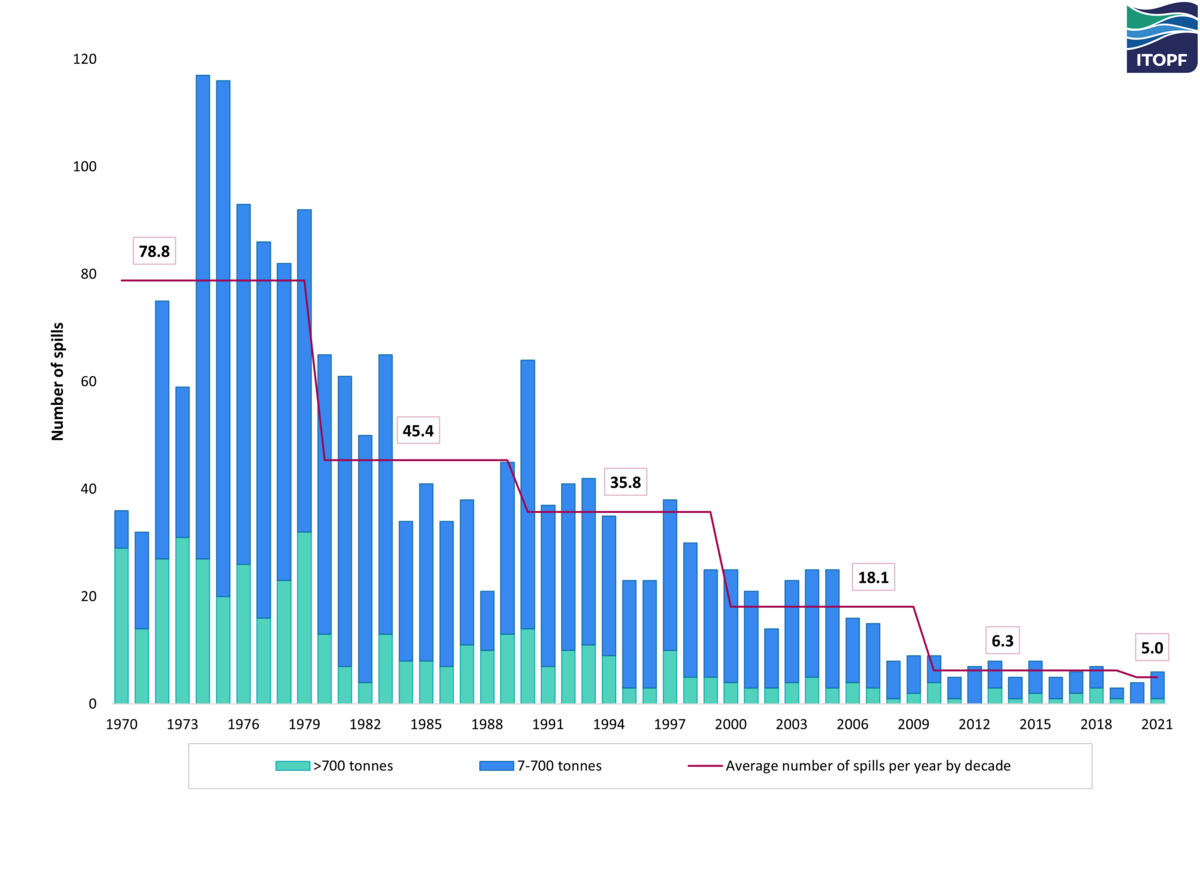 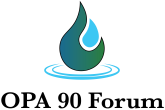 Our Board of Directors

John Allen
Dennis Bryant
Joseph Cox (ex- Chair)
Michael Gallagher
Susan Inman
Alfred Kuffler
James Lawrence
Douglas Martin
Judith Roos
Timothy Williamson
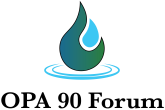 Our Leadership Team

		Douglas Martin, Chair
		Michael Gallagher, Vice Chair
		Timothy Williamson, Treasurer
		Susan Inman, Secretary
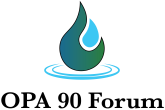 Join Us

Contact Information

www.opa90forum.org


Richard FredricksExecutive Director 1455 Pennsylvania Avenue NW, Suite 400Washington, DC 20004 USA

Email: rfredricks@opa90forum.org
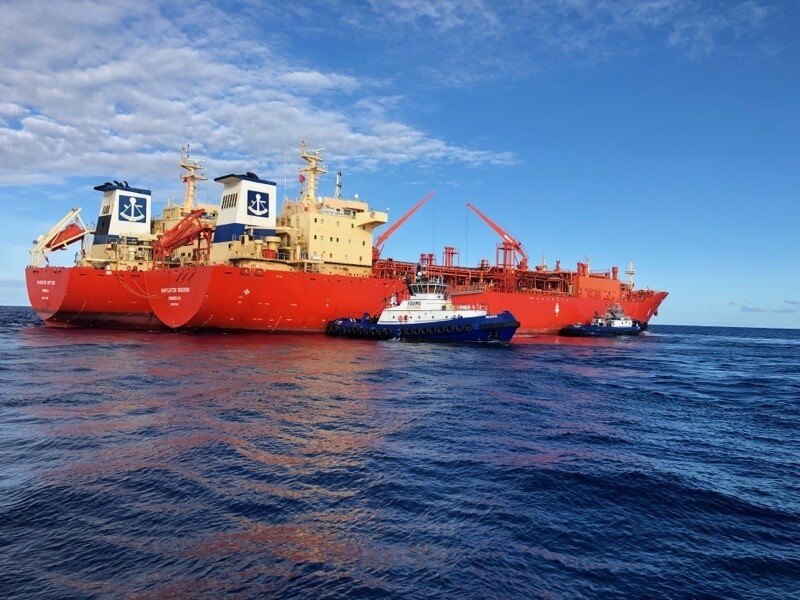 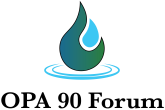 Thank you!

Questions?